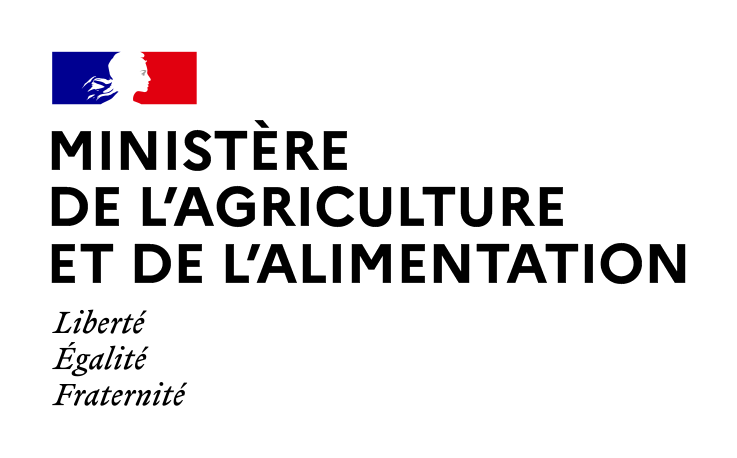 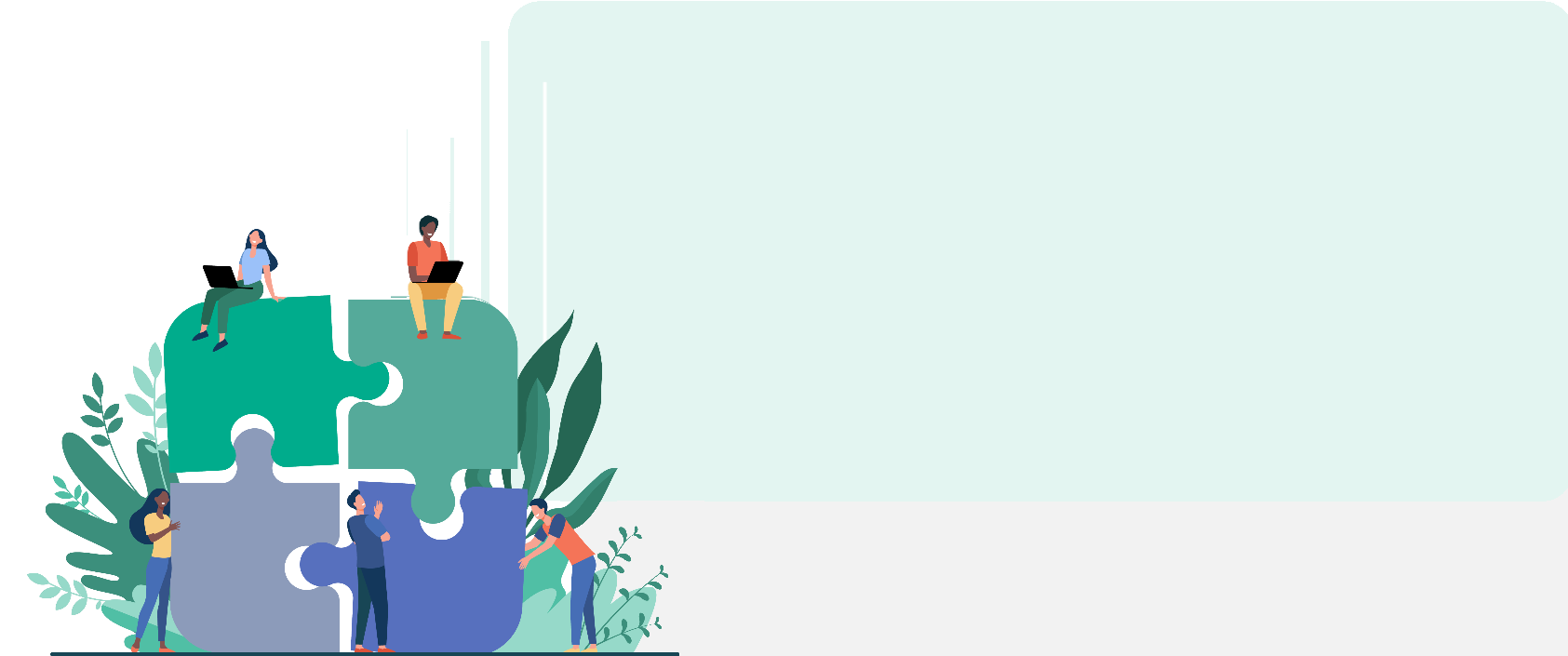 Gérer la formation 
des agents MAA dans
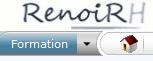 Module 1 :
 
Présentation générale
Créer des stages/sessions
Principes de télé-inscription
ACCUEIL
Tour de table :

Présentation des formateurs
Présentation des stagiaires : structure, expérience, missions, attentes
2
Module 1
ACCUEIL
Modalités pédagogiques :
Présentation
Démonstration
Exercices

Règles de fonctionnement : 
Lever la main pour prendre la parole
Bienveillance
3
Module 1
ACCUEIL
Conditions techniques :
Horaires de la formation 
Pauses en milieu de demi-journée
Horaires repas
…
Espace dédié aux gestionnaires RenoiRH-formation :
Sur le site FORMCO : https://www.formco.agriculture.gouv.fr/
Accueil > Accès réservé > Espace ressources > Gestionnaires RenoiRH-formation
(identifiant et mot de passe génériques  : gest_rf  /  RF)
Vous y trouverez des ressources pour vous aider :
Le Manuel utilisateur
Un lien vers une auto-formation Mentor…
4
Module 1
Objectifs et programme de la formation
Présentation généralede RenoiRH-formation
Valider une demande de formation
Consulter l’historique des formations d’un agent
1
4
7
Gérer les référentiels Lieux, Salles, Organismes
Gérer les inscriptions et les convocations
2
5
8
Créer un stage / une session
Réaliser une session, gérer les présences et les attestations
Principes généraux de latéléinscription
Suivre les formationsvia BI & Reporting
3
6
9
Le manuel utilisateur est composé de 9 séquences qui détaillent les 9 points abordés en formation
5
Module 1
Voir Séquence N°1 –Présentation générale de RenoiRH
1-1 Périmètre de RenoiRH Formation (1)
Présentation générale de RenoiRH
1 –RenoiRH
RenoiRH-formation est l’outil unique de gestion de la formation continue des agents du MAA. 
Ce module fait partie du SIRH RenoiRH, outil de de gestion administrative et de paie des agents. RenoiRH est un outil interministériel développé par le CISIRH. 
Chaque partenaire (ministère) possède ses propres formations, il n’y a pas de formation interministérielle dans RenoiRH.

Self mobile RenoiRH 
RenoiRH-formation s’appuie sur les fonctionnalités formation du Self mobile RenoiRH, espace personnel auquel accède chaque agent du MAA. 
Dans un premier temps, la télé-inscription y sera possible pour les agents MAA d’administration centrale, de D(R)AAF, de DDI et d’EPLEFPA et leurs responsables hiérarchiques pourront y valider leurs demandes.
2 –Stage / Session
3 –Téléinscription
4 –Validation
5 –Inscription
6 -  Réalisation session
7 –Historique
8 –Référentiels
9 –Reporting
6
Module 1
1-1 Périmètre de RenoiRH Formation (2)
Présentation générale de RenoiRH
1 –RenoiRH
Les principales fonctionnalités de RenoiRH-formation sont les suivantes :
2 –Stage / Session
Définirla politique de formation
Constituerle catalogue de formation
Traiter les demandes de formations
Mettre en œuvreles actions
Analyserla formation
3 –Téléinscription
Mise à jour des référentiels
Analyse des différentes informations via la consultation du résultat des requêtes
Création des stages et des sessions
Collecte et validation des demandes de formation des agents
Consultation de l’historique des formations des agents
Gestion des inscriptions et des convocations
Saisie des présences
Gestion des attestations
4 –Validation
5 –Inscription
6 -  Réalisation session
7 –Historique
8 –Référentiels
Certaines fonctionnalités n’ont pas été expertisées pour le déploiement et ne sont pas présentées (budget, évaluation, animateurs…). Elles feront l’objet d’une analyse ultérieure.
9 –Reporting
7
Module 1
1-2 Se connecter à RenoiRH
Démo
Présentation générale de RenoiRH
1 –RenoiRH
1 - Connectez-vous au portail des outils du CISIRH via le lien transmis au moment de l’habilitation
2 - Cliquez sur RenoiRH Expert RH
2 –Stage / Session
3 - Sélectionnez le rôle / périmètre souhaité
3 –Téléinscription
4 –Validation
5 –Inscription
6 -  Réalisation session
4 - Sélectionnez le domaine souhaité :
Formation pour accéder au domaine Formation de RenoiRH
Ou BI & Reporting pour accéder au domaine de gestion des rapports
7 –Historique
8 –Référentiels
9 –Reporting
Il est possible d’ouvrir plusieurs fois un même domaine dans plusieurs fenêtres simultanément à l’aide de l’icône 	dans la liste déroulante des domaines
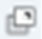 8
Module 1
1-3 Navigation dans RenoiRH Formation - Menu
Démo
Présentation générale de RenoiRH
1 (Domaine)
2 (Menu)
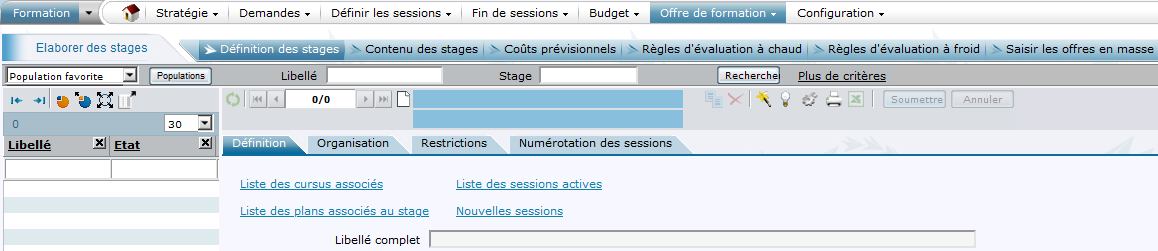 3 (Action fonctionnelle)
4 (Page)
5 (Onglet)
Il y a 5 niveaux de menu
9
Module 1
1-3 Navigation dans RenoiRH Formation - Consultation
Démo
Présentation générale de RenoiRH
1 (Critères de recherche)
2 (Rechercher)
1bis (Autres critères)
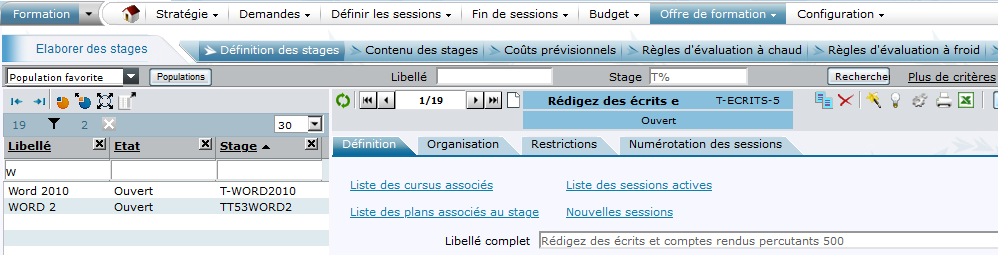 5 (Filtre sur la liste résultat)
4 (Résultat sous forme de liste)
3 (Résultat sous forme de fiche)
La recherche se fait sur des critères (2 ou 3 dans la bannière [1], d’autres dans « Plus de critères » [1bis]).
Il est possible de remplacer un ou plusieurs caractères par le symbole %

Le résultat peut être affiné avec un filtre (au dessus de la liste de résultat).
10
Module 1
1-3 Navigation dans RenoiRH Formation - Mise à jour
Démo
Présentation générale de RenoiRH
Dupliquer
Supprimer
Soumettre
Nouveau dossier
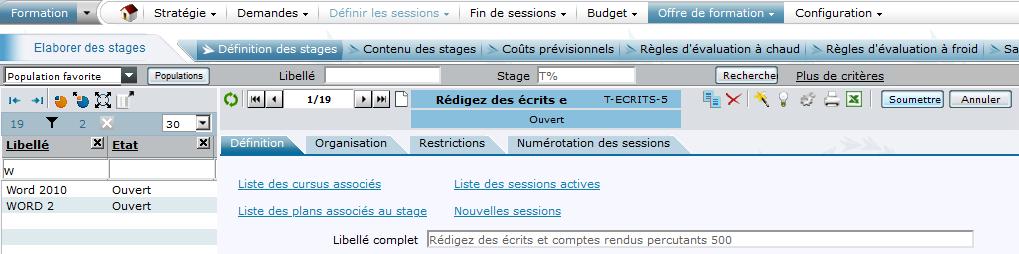 Pour créer (un stage, une session, …), il faut cliquer sur « Nouveau dossier ».
A la fin de la saisie, il faut cliquer sur « Soumettre ».
Dans certains cas, il est possible de supprimer ou de dupliquer.
11
Module 1
1-4 Nouvelles notions avec RenoiRH Formation (1)
Présentation générale de RenoiRH
1 –RenoiRH
UO Organisatrice
L’Unité Organisationnelle (UO) correspond à la structure (ex : EPL de Brive, DRFC Nouvelle Aquitaine…)
L’UO Organisatrice correspond à la Structure Organisatrice d’un stage.

Stages / Sessions / Périodes
Un stage est créé pour une durée indéterminée. Il précise les données caractéristiques de la formation : libellé, classification, durée, organisation, contenu…
L’ouverture d’une ou plusieurs sessions d’un stage précise les dates et le lieu de déroulement de la session. 
Une session peut être constituée de plusieurs périodes, avec des modalités, des dates et des lieux différents.
2 –Stage / Session
3 –Téléinscription
4 –Validation
5 –Inscription
6 -  Réalisation session
7 –Historique
8 –Référentiels
9 –Reporting
12
Module 1
1-4 Nouvelles notions avec RenoiRH Formation (2)
Présentation générale de RenoiRH
1 –RenoiRH
Par exemple, le stage « Gérer la formation des agents MAAdans RenoiRH »

L’UO Organisatrice du stage est l’INFOMA
Le stage précise les données caractéristiques de la formation : libellé, classification, durée, organisation, contenu…
Vous suivez actuellement la session qui démarre aujourd’hui, dans un lieu et une salle donnée ou en classe virtuelle
La session est constituée de 2 périodes :
Une période en face à face de 3 demi journées, à des dates données
Une période en autoformation sur Mentor de 3 heures
2 –Stage / Session
3 –Téléinscription
4 –Validation
5 –Inscription
6 -  Réalisation session
7 –Historique
8 –Référentiels
9 –Reporting
13
Module 1
1-4 Nouvelles notions avec RenoiRH Formation (3)
Présentation générale de RenoiRH
Offre de formation
Les offres RenoiRH déterminent le public qui va accéder aux stages. Il est donc indispensable de rattacher une ou plusieurs offres à un stage, pour qu’il soit visible aux agents concernés sur leur Self mobile.
Les offres ont été créées par le SRH préalablement à l’ouverture. Elles sont de 3 types :
1 –RenoiRH
2 –Stage / Session
3 –Téléinscription
4 –Validation
Une offre pour chaque UO
Une offre pour chaque délégation
Des offres nationales
5 –Inscription
Chaque délégation à la formation continue de D(R)AAF et d’AC dispose de sa propre offre 
Un stage doit être rattaché à cette offre (pour visibilité) mais aussi à l’offre de chaque structure à laquelle ce stage est destiné (DAC, DDI, EPL…)
Chaque école et direction / SG d’administration centrale dispose d’une offre nationale 
Un stage rattaché à une offre nationale est accessible par défaut à l’ensemble des agents
Chaque structure dispose de sa propre offre de formation, destinée à ses propres agents
Un stage rattaché à cette offre est accessible aux agents de cette structure
6 -  Réalisation session
7 –Historique
8 –Référentiels
9 –Reporting
14
14
Module 1
1-4 Nouvelles notions avec RenoiRH Formation (4)
Présentation générale de RenoiRH
1 –RenoiRH
Exemples :
L’INFOMA crée un stage et le rattache à l’ « offre nationale PNF INFOMA ». Ce stage sera visible par tous les agents MAA sur leur Self mobile et ils pourront s’y télé-inscrire.
 Le SGCD 19 crée un stage et le rattache à l’ « offre locale de la DDT 19 ». Ce stage sera sera visible aux agents MAA de la DDT 19 sur leur Self mobile et ils pourront s’y télé-inscrire.
La DRFC de la DRAAF Nouvelle Aquitaine crée un stage et le rattache à l’offre de chaque EPL de la région. Ce stage sera visible par les agents de l’ensemble des EPL de la région sur leur Self mobile et ils pourront s’y télé-inscrire.			       (une procédure simplifiée permet le rattachement à un stage d’offres en masse)
 C’est à chaque UO organisatrice de rattacher à un stage, la ou les offres permettant l’ouverture aux agents destinataires
2 –Stage / Session
3 –Téléinscription
4 –Validation
5 –Inscription
6 -  Réalisation session
7 –Historique
8 –Référentiels
9 –Reporting
15
Module 1
1-5 Profil gestionnaire - Rôle et périmètre RenoiRH-formation (1)
Responsable Local de Formation (RLF)
Gestionnaire de niveau Régional
Gestionnaire de niveau National
Présentation générale de RenoiRH
1 –RenoiRH
Il existe 3 profils métiers de gestionnaires formation qui vont utiliser RenoiRH-formation :
Il s’agit des délégations à la formation continue des D(R)AAF et d’AC et des responsables formation des SGCR/DOM et du SGAMM/IDF
Il est présent dans les écoles, les directions d’administration centrale et le secrétariat général
Il est présent dans chacune des structures suivantes : directions/SG d’AC, D(R)AAF, EPLEFPA, SGCD, SGCR/DOM et SGAMM/IDF
2 –Stage / Session
3 –Téléinscription
Il réalise une gestion de proximité, valide toutes les demandes de formation des agents de son périmètre, élabore et gère les stages du plan local de formation
Il élabore et gère le Programme National de Formation (PNF) et des stages nationaux
Il élabore et gère les stages des programmes régionaux de formation, destinés aux agents de l’ensemble des structures de la région (D(R)AAF, EPLEFPA et DDI)
4 –Validation
5 –Inscription
En SGCD, les RLF des agents MAA de DDI sont dénommés Animateurs de Formation (AF)
6 -  Réalisation session
7 –Historique
8 –Référentiels
Il élabore et gère les stages du programme de formation transverse destinés aux agents d’AC
9 –Reporting
16
Module 1
1-5 Profil gestionnaire - Rôle et périmètre RenoiRH-formation (2)
Rôles RenoiRH-formation
Responsable Formation Local
Responsable Formation Central
Présentation générale de RenoiRH
1 –RenoiRH
Les deux rôles RenoiRH attribués aux gestionnaires sont les suivants :
Rôle RenoiRH attribué à l’ensemble des gestionnaires RenoiRH formation en AC, D(R)AAF, SGCD, EPLEFPA, SGCR/DOM et SGAMM/IDF et dans les écoles
Rôle utilisé de manière très ponctuelle par les structures organisatrices des stages nationaux (écoles, directions d’administration centrale) pour valider les demandes de formation concernant leurs stages.
2 –Stage / Session
3 –Téléinscription
Met à jour certains référentiels
Crée des stages, des sessions et des cursus
Traite les demandes de formation des agents
Consulte l’historique formation des agents
Gère les inscriptions et les convocations
Saisit les présences et génère les attestations
Analyse les données via les requêtes

Visualise l’ensemble des données
Modifie et gère uniquement ses propres données
Idem Responsable Formation Local
 + Traite les demandes de stages nationaux

Visualise et modifie l’ensemble des données

Ce rôle doit être utilisé uniquement pour valider les demandes de formation des agents sur les stages/sessions de l’UO organisatrice.
Il ne doit pas être utilisé pour gérer les inscriptions et les sessions
4 –Validation
5 –Inscription
6 -  Réalisation session
!
7 –Historique
8 –Référentiels
9 –Reporting
17
Module 1
1-5 Profil gestionnaire - Rôle et périmètre RenoiRH-formation (3)
Chaque gestionnaire est donc défini dans RenoiRH par un profil métier, un rôle RenoiRH et un périmètre agents, ce qui détermine les missions qui lui sont dévolues dans RenoiRH-formation :
1 –RenoiRH
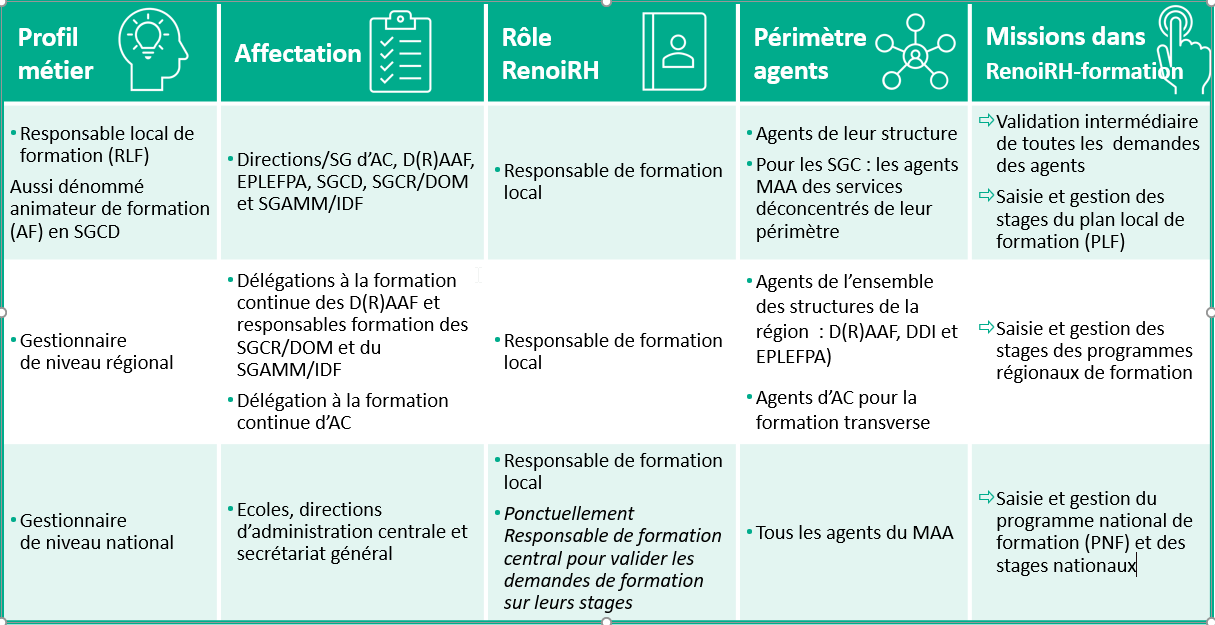 2 –Stage / Session
3 –Téléinscription
4 –Validation
5 –Inscription
6 -  Réalisation session
7 –Historique
8 –Référentiels
9 –Reporting
18
Module 1
1-5 Profil gestionnaire - Rôle et périmètre RenoiRH-formation (4)
Présentation générale de RenoiRH
1 –RenoiRH
Et vous, quel est :

Votre profil gestionnaire ?

Le ou les rôles RenoiRH qui vous ont ou vont vous être attribués ?

Votre périmètre agents ?
2 –Stage / Session
3 –Téléinscription
4 –Validation
5 –Inscription
6 -  Réalisation session
7 –Historique
8 –Référentiels
9 –Reporting
19
Module 1
1
Exercice
Présentation générale de RenoiRH
1 –RenoiRH
2 –Stage / Session
3 –Téléinscription
Se connecter 
Naviguer dans RenoiRH Faire une recherche
4 –Validation
5 –Inscription
6 -  Réalisation session
Se reporter au cahier d’exercices – Exercice 1
7 –Historique
8 –Référentiels
9 –Reporting
20
Module 1
Objectifs et programme de la formation
Valider une demande de formation
Consulter l’historique des formations d’un agent
Présentation généralede RenoiRH-formation
1
4
7
Créer un stage /une session
Gérer les référentiels Lieux, Salles, Organismes
2
5
8
Gérer les inscriptions et les convocations
Principes généraux de latéléinscription
Suivre les formationsvia BI & Reporting
3
6
9
Réaliser une session, gérer les présences et les attestations
21
Module 1
Voir Séquence N°2 –Créer un stage et une session
2-1-1 Stage : définition
Créer un stage / une session
1 –RenoiRH
Le stage : 
Porte les données descriptives de la formation : intitulé, contenu, programme, modalités pédagogiques, durée, organisation, etc.
Est créé pour une durée indéterminée, sans date fin. 
C’est l’ouverture d’une ou plusieurs sessions d’un stage qui précise les dates auxquelles les sessions de ce stage se dérouleront, et le lieu de déroulement.




Pour être visible sur le Self mobile par les agents auquel il est destiné, un stage doit être rattaché à une ou plusieurs offres de formation
2 –Stage / Session
3 –Téléinscription
4 –Validation
5 –Inscription
Il est important de bien renseigner les données d’un stage, pour que les agents le repère et s’y inscrivent.
Les données qui évoluent (dates et lieu de formation) doivent être saisies au niveau de la session.
6 -  Réalisation session
7 –Historique
8 –Référentiels
9 –Reporting
22
Module 1
2-1-1 Stage : prérequis
Créer un stage / une session
1 –RenoiRH
La création d’un stage et des sessions associées nécessite d’avoir identifié ou créé au préalable :
2 –Stage / Session
3 –Téléinscription
Les données de référentiel liés au stage / à la session
La ou les offres auxquelles le stage doit être rattaché
4 –Validation
Les lieux et salles de formation où se déroulent les sessions

L’organisme de formation qui anime le stage (facultatif)
L’offre de toutes les UO auxquelles le stage est destiné ou l’offre nationale concernée

L’offre de l’UO organisatrice quand c’est une DRFC ou la DACFC pour faciliter le suivi des stages organisés par ces UOO

Rappel : toutes les offres ont été créées préalablement à la bascule
5 –Inscription
6 -  Réalisation session
7 –Historique
8 –Référentiels
9 –Reporting
23
Module 1
2-1-2 Codification stages nationaux et régionaux
Créer un stage / une session
1 –RenoiRH
A chaque stage correspond un code unique (10 caractères) à créer par le gestionnaire créateur du stage selon la règle de codification suivante (liste des codes : Séquence 2 du Manuel utilisateur) :
2 –Stage / Session
Pour un stage avec prise en charge des frais de mission par l’école
3 –Téléinscription
N : Stage National
R : Stage Régional
Code YY
4 –Validation
[Niveau] [Code] (1) [Code domaine] [Numéro d’ordre]
5 –Inscription
Code de l’UO organisatrice XX pour un stage national et pour les stages DACFC (AC)
Code Région XX du département du siège de la DRAAF pour un stage régional
(0)0001, (0)0002, etc. 
Pour déterminer le numéro d’ordre, faire une recherche des stages existants sur le début du code : par exemple NINAG%
6 -  Réalisation session
7 –Historique
8 –Référentiels
Exemples
9 –Reporting
24
Module 1
2-1-2 Codification stages locaux DAC, D(R)AAF, SGCD et EPL
Créer un stage / une session
1 –RenoiRH
A chaque stage correspond un code unique (10 caractères) à créer par le gestionnaire créateur du stage selon la règle de codification suivante (liste des codes : Séquence 2 du Manuel utilisateur) :
2 –Stage / Session
SGCD : 2 chiffres identifiant le département 
EPL : 2 lettres identifiant l’EPL*  
DAC : 2 lettres identifiant la DAC
DRAAF : code Région XX du département du siège
*se retrouvent dans le code UO du rôle/périmètre d’habilitation du gestionnaire
3 –Téléinscription
L : Stage Local
4 –Validation
[Niveau] [Code] [Type structure] [Code structure] [Numéro d’ordre]
5 –Inscription
R : agents D(R)AAF
D : agents DAC
E : agents en EPL
P : agents DDetsPP
T : agents en DDT(M)
6 -  Réalisation session
0001, 0002, etc. Pour déterminer le numéro d’ordre, faire une recherche des stages existants sur le début du code : par exemple L87ETU%
Code Région XX du département du siège de la DRAAF
Pour les DAC : AC
7 –Historique
G : agents en DDetsPP et agents en DDT(M)
8 –Référentiels
Exemple
9 –Reporting
25
Module 1
2-1-3 Créer un stage - Code de lecture
Les champs à saisir sont listés étape par étape dans les diapos suivantes. Le code de lecture est le suivant :
Un champ obligatoire non saisi ne déclenche pas automatiquement un contrôle bloquant au moment de la création mais peut devenir bloquant plus tard dans le processus. Il est donc conseillé de le renseigner dès la création.
26
Module 1
2-1-3 Créer un stage (1)
Démo
Créer un stage / une session
Accès à l’écran : Formation  Offre de formation  Elaborer des stages
1 –RenoiRH
Cliquez sur       pour créer un nouveau stage. La saisie d’un stage passe par les étapes suivantes :
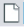 2 –Stage / Session
1
2
3
4
3 –Téléinscription
Saisie des données générales du stage
Saisie de la définitiondu stage
Saisie de l’organisationdu stage
Saisie du contenudu stage
4 –Validation
5 –Inscription
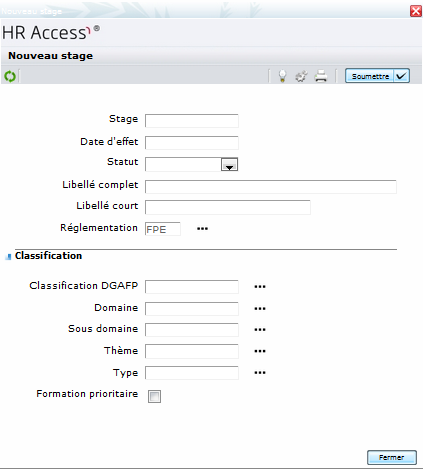 6 -  Réalisation session




7 –Historique

8 –Référentiels
9 –Reporting
27
Module 1
2-1-3 Créer un stage (2)
Démo
Créer un stage / une session
Accès à l’écran : Formation  Offre de formation  Elaborer des stages
1 –RenoiRH
2 –Stage / Session
1
2
3
4
3 –Téléinscription
Saisie des données générales du stage
Saisie de la définitiondu stage
Saisie de l’organisationdu stage
Saisie du contenudu stage
4 –Validation
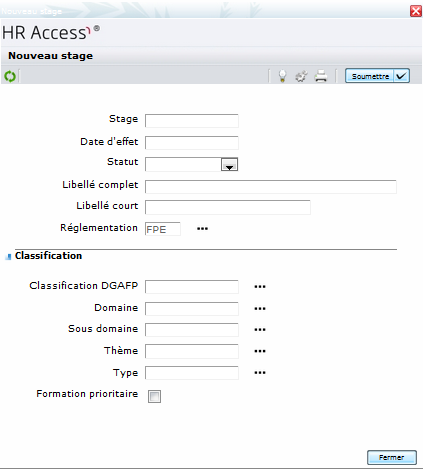 !
5 –Inscription
6 -  Réalisation session
7 –Historique
8 –Référentiels



9 –Reporting
Le choix du domaine, sous domaine, thème et type est très important. Pour une meilleure compréhension, voir la Séquence N°2 du Manuel (Annexes 2 et 3)
28
Module 1
2-1-3 Créer un stage (3)
Présentation générale de RenoiRH
1 –RenoiRH
Toute action réalisée dans un écran doit être enregistrée avant de changer de page sous peine de perdre les modifications : bouton                     présent dans chaque écran : 
             : enregistre et garde la fenêtre ouverte
    : enregistre et ferme la fenêtre pop-up
Après soumission, une fenêtre de compte-rendu s’affiche le cas échéant et permet de visualiser :
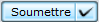 2 –Stage / Session
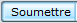 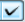 3 –Téléinscription
Messages d’information
Incohérences
Erreurs bloquantes
4 –Validation
5 –Inscription
Donnés à titre indicatif
N’empêchent pas l’enregistrement de la saisie et ne nécessitent pas d’actions
N’empêchent pas l’enregistrement de la saisie mais doivent être confirmées (et corrigées si besoin)
Empêchent l’enregistrement de la saisie et doivent être corrigées
6 -  Réalisation session
7 –Historique
8 –Référentiels
9 –Reporting
29
Module 1
2-1-3 Créer un stage (4)
Démo
Créer un stage / une session
Accès à l’écran : Formation  Offre de formation  Elaborer des stages  Définition des stages
1 –RenoiRH
2 –Stage / Session
1
2
3
4
3 –Téléinscription
Saisie des données générales du stage
Saisie de la définitiondu stage
Saisie de l’organisationdu stage
Saisie du contenudu stage
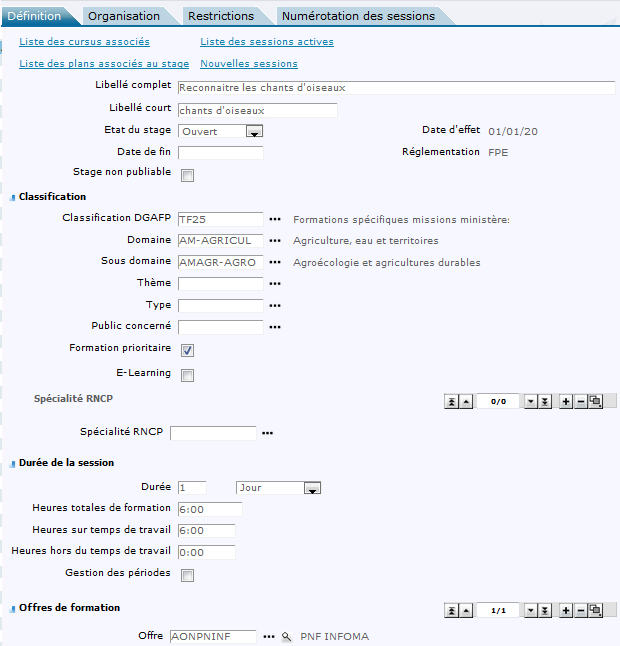 4 –Validation
5 –Inscription

6 -  Réalisation session

7 –Historique

8 –Référentiels

9 –Reporting

30
Module 1
2-1-3 Créer un stage (5)
Démo
Créer un stage / une session
Accès à l’écran : Formation  Offre de formation  Elaborer des stages  Définition des stages
1 –RenoiRH
2 –Stage / Session
1
2
3
4
3 –Téléinscription
Saisie des données générales du stage
Saisie de la définitiondu stage
Saisie de l’organisationdu stage
Saisie du contenudu stage
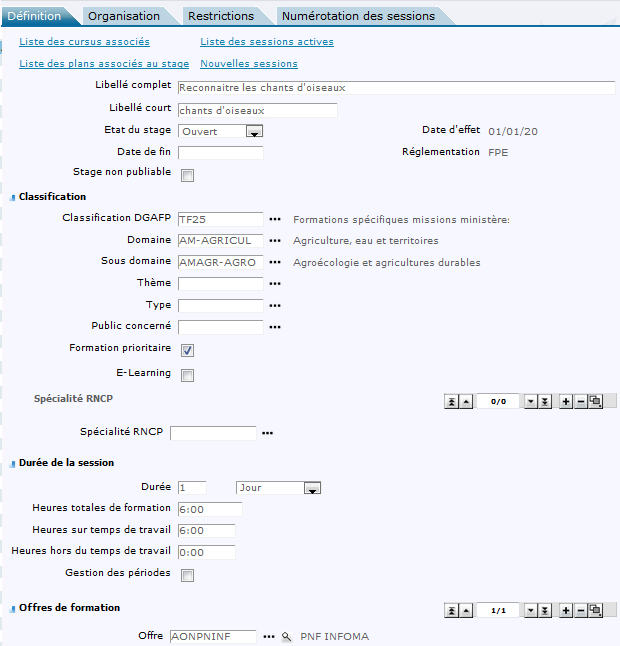 4 –Validation
5 –Inscription
6 -  Réalisation session
7 –Historique
8 –Référentiels
9 –Reporting

31
Module 1
2-1-3 Créer un stage (6)
Démo
Créer un stage / une session
Accès à l’écran : Formation  Offre de formation  Elaborer des stages  Définition des stages
1 –RenoiRH
2 –Stage / Session
1
2
3
4
3 –Téléinscription
Saisie des données générales du stage
Saisie de la définitiondu stage
Saisie de l’organisationdu stage
Saisie du contenudu stage
4 –Validation
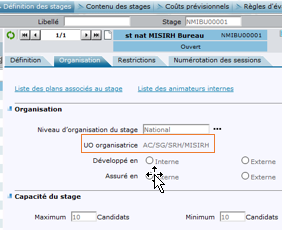 5 –Inscription
6 -  Réalisation session
7 –Historique


8 –Référentiels
9 –Reporting

32
Module 1
2-1-3 Créer un stage (7)
Démo
Créer un stage / une session
Accès à l’écran : Formation  Offre de formation  Elaborer des stages  Définition des stages
1 –RenoiRH
2 –Stage / Session
1
2
3
4
3 –Téléinscription
Saisie des données générales du stage
Saisie de la définitiondu stage
Saisie de l’organisationdu stage
Saisie du contenudu stage
4 –Validation
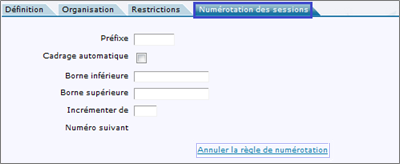 5 –Inscription
6 -  Réalisation session
7 –Historique
8 –Référentiels
En fin d’année civile et afin de préparer l’année suivante, penser à mettre à jour la règle de numérotation : à annuler puis saisir à nouveau avec le préfixe de l’année à venir
9 –Reporting
33
Module 1
2-1-3 Créer un stage (8)
Démo
Créer un stage / une session
Accès à l’écran : Formation  Offre de formation  Elaborer des stages  Contenu des stages
1 –RenoiRH
2 –Stage / Session
1
2
3
4
3 –Téléinscription
Saisie des données générales du stage
Saisie de la définitiondu stage
Saisie de l’organisationdu stage
Saisie du contenudu stage
4 –Validation
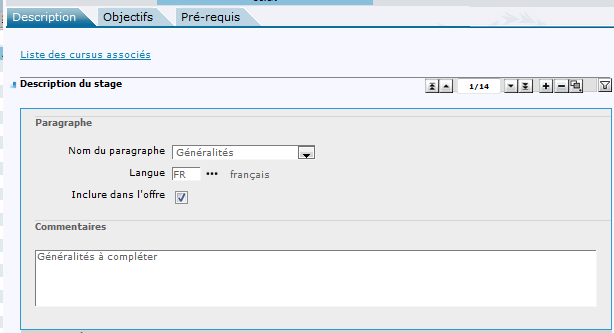 5 –Inscription
6 -  Réalisation session

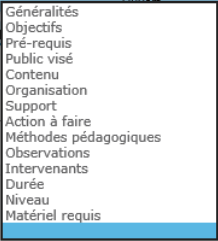 7 –Historique
8 –Référentiels

9 –Reporting
34
Module 1
Fiche détaillée du stage sur le Self mobile
Créer un stage / une session
Accès à l’écran : Formation  Offre de formation  Elaborer des stages  Définition des stages
1 –RenoiRH
Une fiche descriptive du stage peut être éditée (amélioration du format demandée) non accessible sur la base école :
2 –Stage / Session
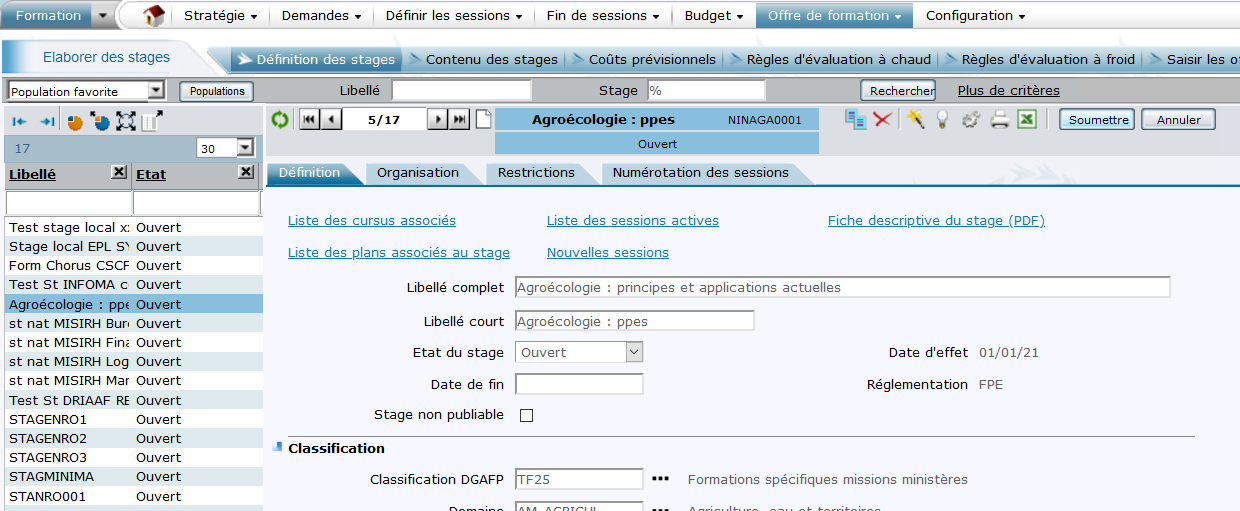 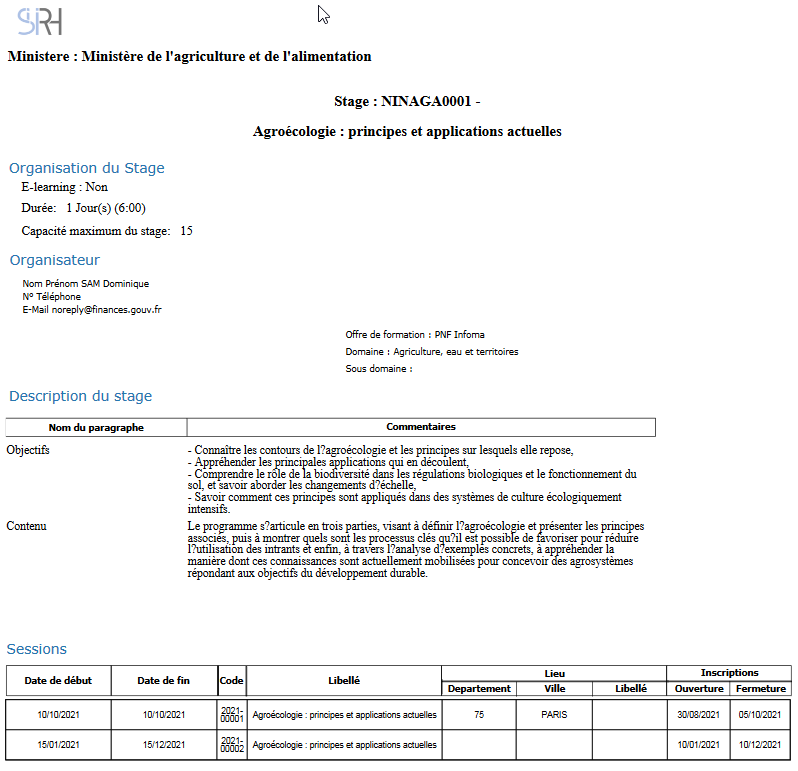 3 –Téléinscription
4 –Validation
5 –Inscription
6 -  Réalisation session
7 –Historique
8 –Référentiels
9 –Reporting
35
Module 1
2-1-4 Recommandations de saisie stages avec sessions en 2022
Créer un stage / une session
1 –RenoiRH
Cas des nouveaux stages
(100% des stages la 1ère année)
Cas des stages existants
(aucun stage la 1ère année)
2 –Stage / Session
Cas d’un stage à reconduire : l’UO organisatrice saisit une ou plusieurs sessions pour l’année à venir

Cas d’un stage à ne pas reconduire : 
Si des sessions sont ouvertes pour l’année en cours : conserver l’option Publiable sur le stage et activer l’option Non publiable sur le stage après la dernière session et avant le 31/12 de l’année 
S’il n’y a pas de session ouverte pour l’année en cours : conserver l’option Non publiable sur le stage
3 –Téléinscription
L’UO organisatrice saisit les nouveaux stages dans RenoiRH Formation, avec l’option Non publiable

Lorsque la saisie du stage est finalisée, et qu’au moins une session est saisie pour 2022 : le gestionnaire active l’option Publiable pour le stage
4 –Validation
5 –Inscription
6 -  Réalisation session
7 –Historique
8 –Référentiels
9 –Reporting
36
Module 1
2-1-4 Recommandations de saisie stages avec sessions en 2022
Créer un stage / une session
1 –RenoiRH
Pour les Ecoles et la saisie du PNF : la procédure à suivre est identique à celle décrite sur la diapo précédente, avec :
Une validation préalable de chaque direction d’administration centrale (DAC) de la liste des stages / sessions proposés par chaque école
Un contrôle final via une requête qui permet d’extraire les stages / sessions saisis pour le PNF de l’année à venir (2022) et de vérifier que le PNF est conforme à ce qui a été validé
2 –Stage / Session
3 –Téléinscription
4 –Validation
5 –Inscription
6 -  Réalisation session
Pour tous : en fin d’année civile et afin de préparer l’année suivante, penser à mettre à jour sur vos stages :
La case « Publiable » / « Non publiable »
La règle de numérotation : à annuler, puis saisir à nouveau avec le préfixe de l’année à venir
7 –Historique
8 –Référentiels
9 –Reporting
37
Module 1
2
Exercice
Créer un stage / une session
1 –RenoiRH
2 –Stage / Session
3 –Téléinscription
Créer un stage
4 –Validation
Se reporter au cahier d’exercices – Exercice 2
5 –Inscription
6 -  Réalisation session
Attention : pour la réalisation des exercices il faut respecter exactement les consignes de saisie, notamment au niveau des dates, car sinon cela peut générer des blocages dans la suite des exercices
7 –Historique
8 –Référentiels
9 –Reporting
38
Module 1
Voir Séquence N°2 –Créer un stage et une session
2-2-1 Session : définition
Créer un stage / une session
1 –RenoiRH
La création d’une session nécessite la création préalable d’un stage :
Le stage précise les données caractéristiques de la formation
La session permet de programmer le stage à des dates données et dans un lieu donné
Un stage sans session ou avec une session sans date doit être passé à « Non publiable »

C’est le couple Stage/Session qui permet d’identifier à la fois les données caractéristiques de la formation et ses dates et lieu de déroulement.

Chaque année, il est possible de programmer une ou plusieurs sessions d’un stage, ou bien de n’en programmer aucune.

Une session peut être constituée de plusieurs périodes, avec des modalités, des dates et des lieux différents.

Une session peut être créée : 
directement à partir de l’écran du stage correspondant, mais générateur d’erreurs
à partir de l’écran des sessions, en rattachant la session au stage correspondant => Recommandé
2 –Stage / Session
3 –Téléinscription
4 –Validation
5 –Inscription
6 -  Réalisation session
7 –Historique
8 –Référentiels
9 –Reporting
39
Module 1
2-2-2 Créer une session (1)
Démo
Créer un stage / une session
Accès à l’écran : Formation  Définir les sessions  Définir les sessions  Créer une session
1 –RenoiRH
Cliquez sur       pour créer une nouvelle session. La création d’une session passe par les étapes suivantes :
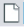 2 –Stage / Session
1
2
3
4
5
3 –Téléinscription
Saisie des données générales
Saisie du lieude la session
Saisie des 
périodes
(le cas échéant)
Saisie des règles d’inscription
Saisie de l’animateur
4 –Validation
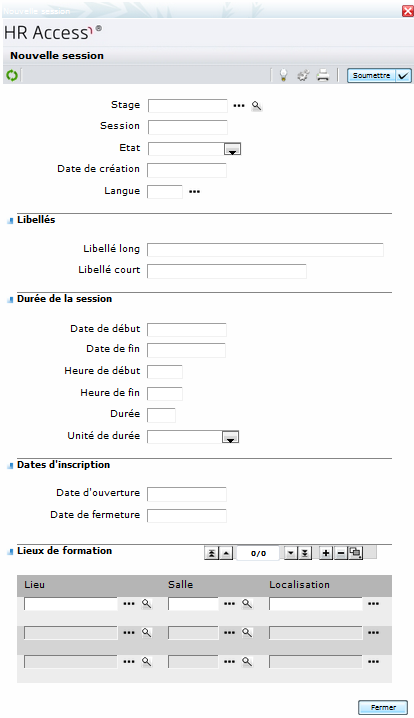 5 –Inscription

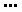 6 -  Réalisation session


7 –Historique
8 –Référentiels


9 –Reporting
40
Module 1
2-2-2 Créer une session (2)
Démo
Créer un stage / une session
Accès à l’écran : Formation  Définir les sessions  Définir les sessions  Créer une session
1 –RenoiRH
2 –Stage / Session
1
2
3
4
5
3 –Téléinscription
Saisie des données générales
Saisie du lieude la session
Saisie des 
périodes
(le cas échéant)
Saisie des règles d’inscription
Saisie de l’animateur
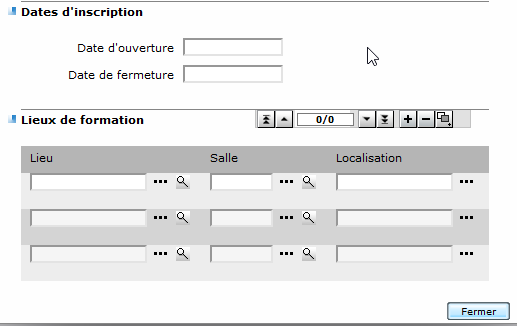 4 –Validation

5 –Inscription
6 -  Réalisation session
7 –Historique
8 –Référentiels
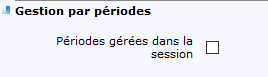 9 –Reporting

41
Module 1
2-2-2 Créer une session (3)
Démo
Créer un stage / une session
Accès à l’écran : Formation  Définir les sessions  Définir les sessions  Organiser des sessions
1 –RenoiRH
2 –Stage / Session
1
2
3
4
5
3 –Téléinscription
Saisie des données générales
Saisie du lieude la session
Saisie des 
périodes
(le cas échéant)
Saisie des règles d’inscription
Saisie de l’animateur
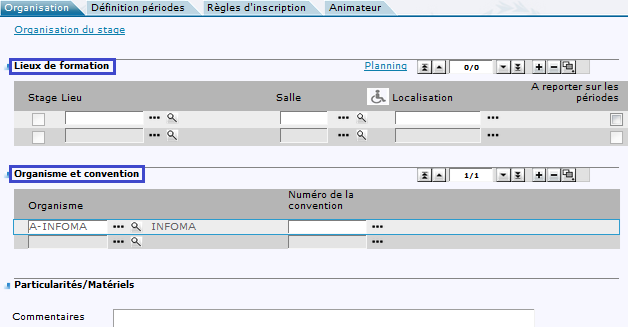 4 –Validation

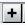 5 –Inscription
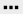 

6 -  Réalisation session

7 –Historique
8 –Référentiels
Le lieu est une information indispensable pour choisir une session. Le lieu, la salle et l’organisme sont à sélectionner dans des référentiels partagés. Chaque gestionnaire peut créer les lieux et salles de formation qu’il utilise régulièrement et/ou sélectionner des lieux et salles créées par d’autres gestionnaires.
9 –Reporting
42
Module 1
2-2-2 Créer une session (4)
Démo
Créer un stage / une session
Accès à l’écran : Formation  Définir les sessions  Définir les sessions  Organiser des sessions
1 –RenoiRH
2 –Stage / Session
1
2
3
4
5
3 –Téléinscription
Saisie des données générales
Saisie du lieude la session
Saisie des 
périodes 
(le cas échéant)
Saisie des règles d’inscription
Saisie de l’animateur
4 –Validation
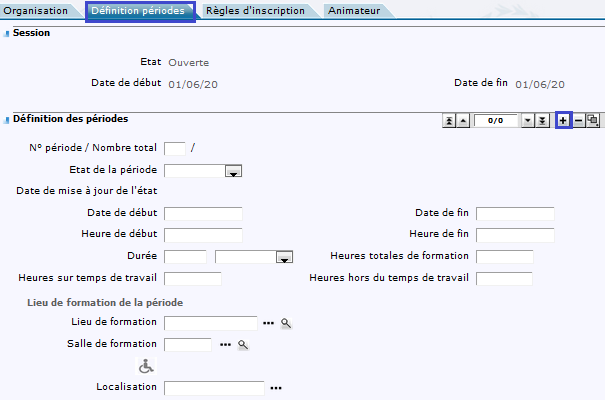 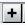 5 –Inscription

6 -  Réalisation session





7 –Historique

8 –Référentiels

9 –Reporting
Créer les n périodes de la session, le nombre total de périodes s’incrémentera automatiquement
43
Module 1
2-2-2 Créer une session (5)
Créer un stage / une session
Accès à l’écran : Formation  Définir les sessions  Définir les sessions  Organiser des sessions
1 –RenoiRH
2 –Stage / Session
1
2
3
4
5
3 –Téléinscription
Saisie des données générales
Saisie du lieude la session
Saisie des 
périodes
(le cas échéant)
Saisie des règles d’inscription
Saisie de l’animateur
4 –Validation
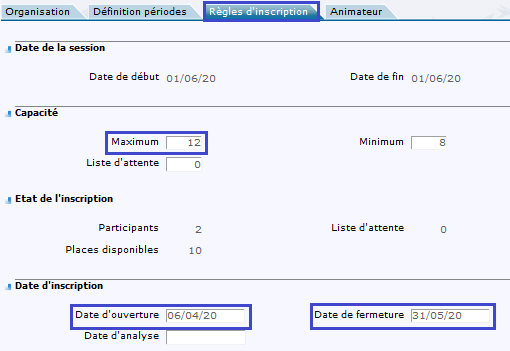 5 –Inscription
6 -  Réalisation session
7 –Historique
8 –Référentiels


9 –Reporting
44
Module 1
2-2-2 Créer une session (6)
Créer un stage / une session
1 –RenoiRH
2 –Stage / Session
1
2
3
4
5
3 –Téléinscription
Saisie des données générales
Saisie du lieude la session
Saisie des 
périodes
(le cas échéant)
Saisie des règles d’inscription
Saisie de l’animateur
4 –Validation
La saisie d’un ou plusieurs animateurs (formateurs) internes ou externes est facultative. Les animateurs doivent avoir été préalablement saisis dans RenoiRH-formation. 
La gestion des animateurs est une fonctionnalité complexe qui sera analysée dans un second temps.
5 –Inscription
6 -  Réalisation session
7 –Historique
8 –Référentiels
9 –Reporting
45
Module 1
2-2-3 Les différents états d’une session
Créer un stage / une session
1 –RenoiRH
2 –Stage / Session
3 –Téléinscription
4 –Validation
5 –Inscription
6 -  Réalisation session
7 –Historique
8 –Référentiels
9 –Reporting
46
Module 1
3
Exercice
Créer un stage / une session
1 –RenoiRH
2 –Stage / Session
Pour le stage créé précédemment, 
créer une session sans période
3 –Téléinscription
4 –Validation
Se reporter au cahier d’exercices – Exercice 3
5 –Inscription
6 -  Réalisation session
7 –Historique
8 –Référentiels
9 –Reporting
47
Module 1
Objectifs et programme de la formation
Valider une demande de formation
Consulter l’historique des formations d’un agent
Présentation généralede RenoiRH-formation
1
4
7
Gérer les référentiels Lieux, Salles, Organismes
2
5
8
Gérer les inscriptions et les convocations
Créer un stage / une session
Principes généraux de la téléinscription
Suivre les formationsvia BI & Reporting
3
6
9
Réaliser une session, gérer les présences et les attestations
48
Module 1
Voir Séquence N°3 –Principes généraux de la téléinscription
3- Principes de la télé-inscription
Principes généraux de la téléinscription
1 –RenoiRH
Le Self mobile de RenoiRH permet :
2 –Stage / Session
Pour un agent
Pour unresponsable hiérarchique
3 –Téléinscription
4 –Validation
Valider ou refuser les demandes individuelles de son équipe
Consulter le catalogue de formation
Saisir des demandes de formation individuelle ou collective pour son équipe
Consulter le catalogue des formations créé dans RenoiRH et qui lui sont destinées
Formuler une demande de formation(= télé-inscription)
Suivre l’état de validation de ses demandes
Consulter l’historique des formations suivies
5 –Inscription
6 -  Réalisation session
7 –Historique
8 –Référentiels
9 –Reporting
49
Module 1
Voir Guide de l’agent
« Se télé-inscrire à une session de formation sur le Self mobile RenoiRH »
3- Zoom Self mobile Agent
Principes généraux de la téléinscription
1 –RenoiRH
Sur son Self mobile un agent :

Visualise les stages qui lui sont destinés = auxquels ont été rattachés l’offre de sa structure ou une offre nationale

Fait une demande de formation sur un stage en sélectionnant obligatoirement une session

Suit l’état de validation de ses demandes de formation par son responsable, son RLF et l’UO organisatrice

Accède à l’historique des formations qu’il a suivies
2 –Stage / Session
3 –Téléinscription
4 –Validation
5 –Inscription
6 -  Réalisation session
7 –Historique
8 –Référentiels
Un agent n’ayant pas de matricule RenoiRH MAA et/ou n’accédant pas au Self mobile doit utiliser une fiche d’inscription papier à faire viser par son supérieur hiérarchique et son RLF, puis la transmettre directement à la structure organisant la formation
9 –Reporting
50
Module 1
Voir Guide du Responsable Hiérarchique
« Valider les demandes de formation de mon équipe dans le Self mobile RenoiRH »
3- Zoom Responsable Hiérarchique
Principes généraux de la téléinscription
1 –RenoiRH
Il est indispensable que le Responsable hiérarchique traite régulièrement les demandes de formation de son équipe via son Self mobile. Dans le cas contraire, les demandes de formation ne seront pas prises en compte.

Les demandes validées par le responsable hiérarchique dans son Self mobile (validation opérationnelle) sont intégrées dans RenoiRH formation, où se poursuit le circuit de validation :
Validation « intermédiaire » par le Responsable local de formation de l'agent, obligatoire pour tous les types de stages (nationaux, régionaux et locaux)
Puis validation « finale » par l’organisateur du stage
2 –Stage / Session
3 –Téléinscription
4 –Validation
5 –Inscription
6 -  Réalisation session
7 –Historique
8 –Référentiels
Guide Agent « Se télé-inscrire à une session de formation sur le Self mobile RenoiRH »
Guide Responsable « Valider les demandes de formation de mon équipe dans le Self mobile RenoiRH »
téléchargeables sur : https://formco.agriculture.gouv.fr / Rubrique « S’inscrire »
9 –Reporting
51
Module 1
SYNTHESE
Chronologie des process de gestion dans RenoiRH
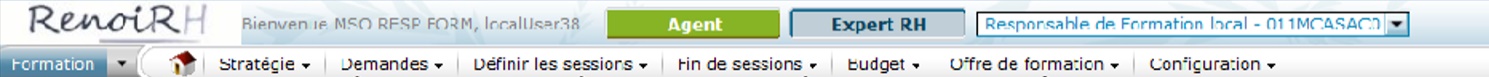 52
Module 1